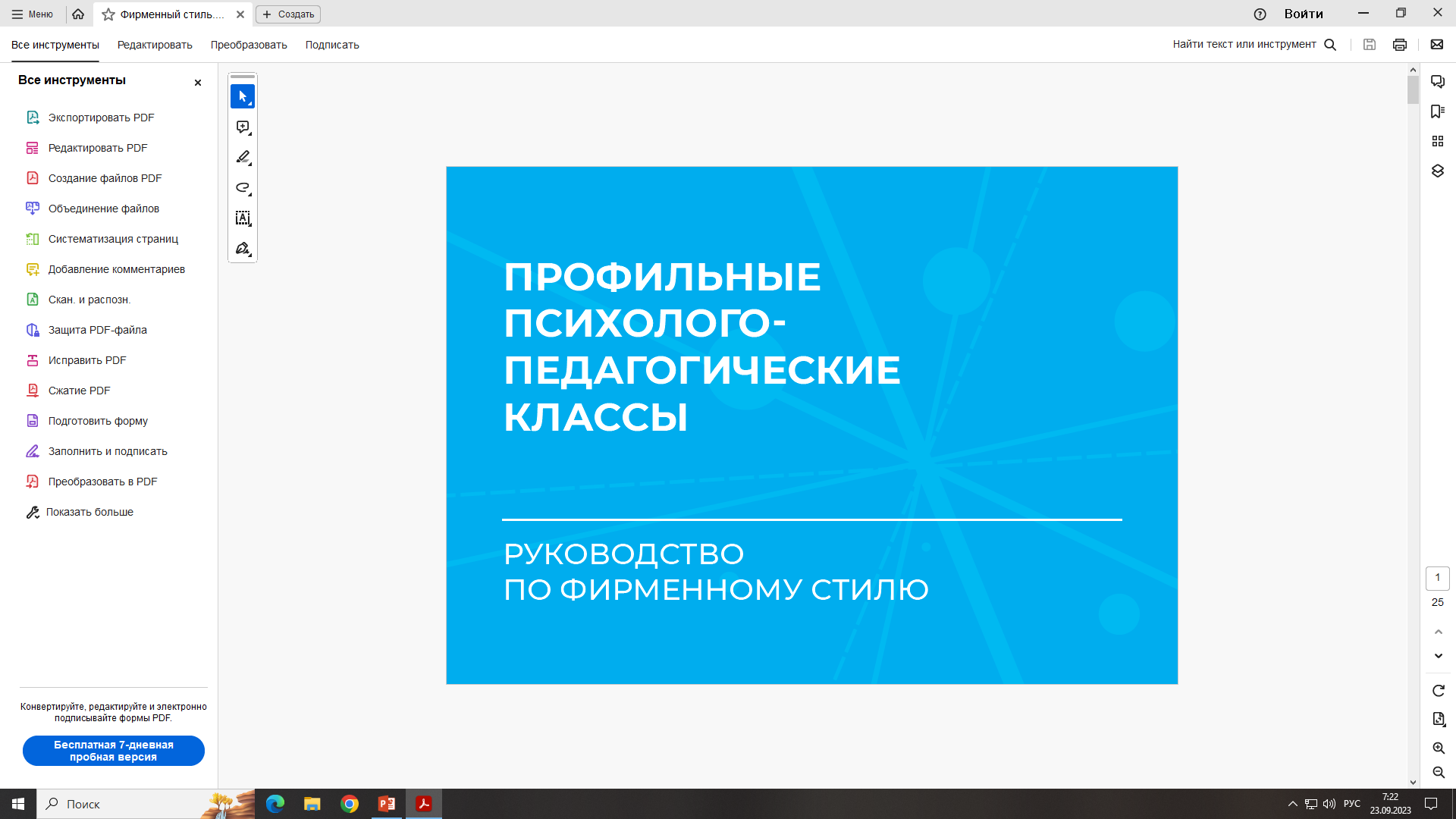 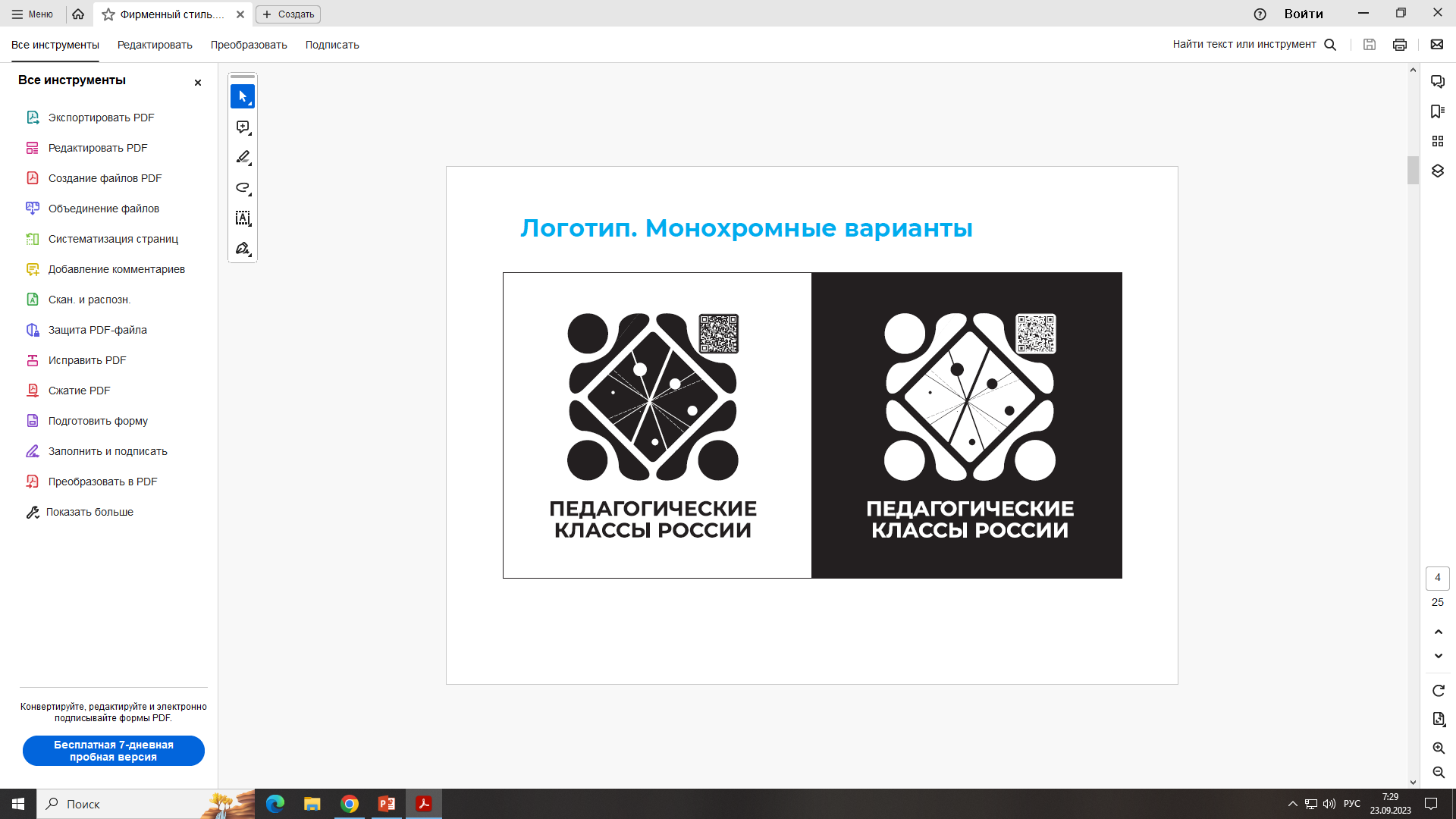 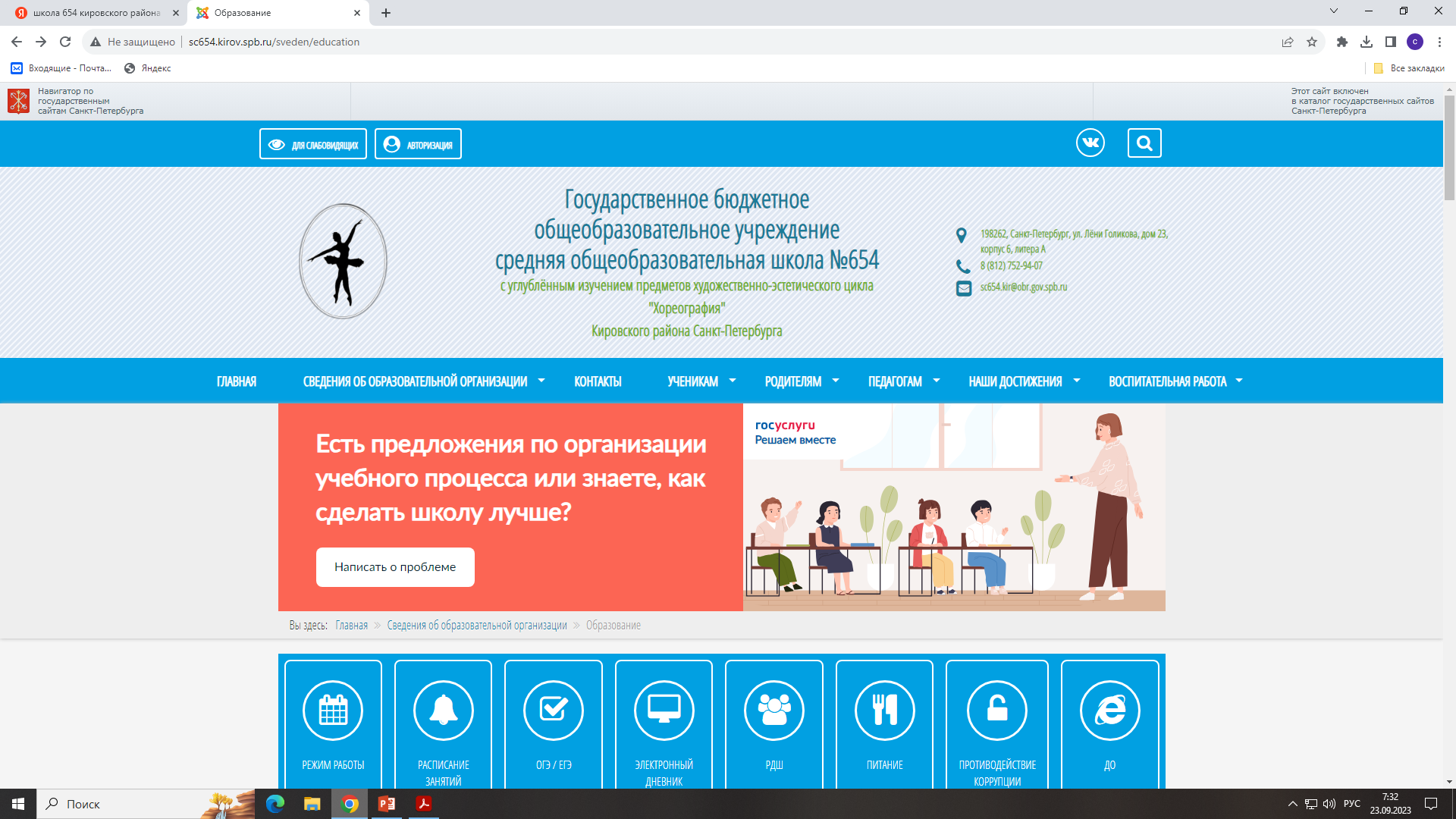 Государственное бюджетное общеобразовательное учреждениесредняя общеобразовательная школа №654
с углублённым изучением предметов художественно-эстетического цикла "Хореография"Кировского района Санкт-Петербурга
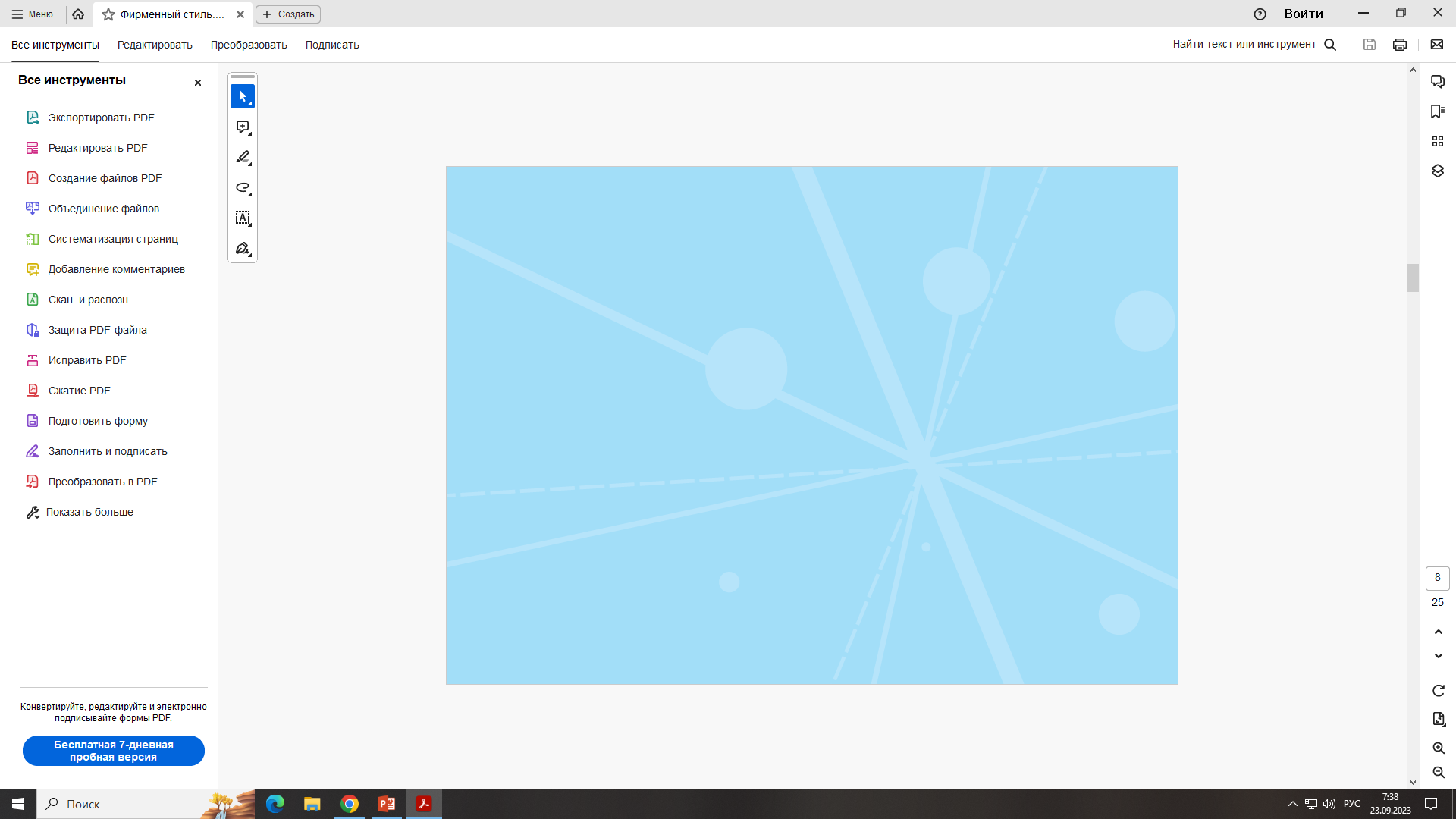 Я хочу стать учителем. 
Моим примером для подражания являются бабушка и мама.  Поэтому я с уверенностью могу говорить, что настоящий учитель это призвание, которое дано не каждому.
Учитель – это  тот человек, который всю душу вкладывает в свою работу и 
по-настоящему ее любит.
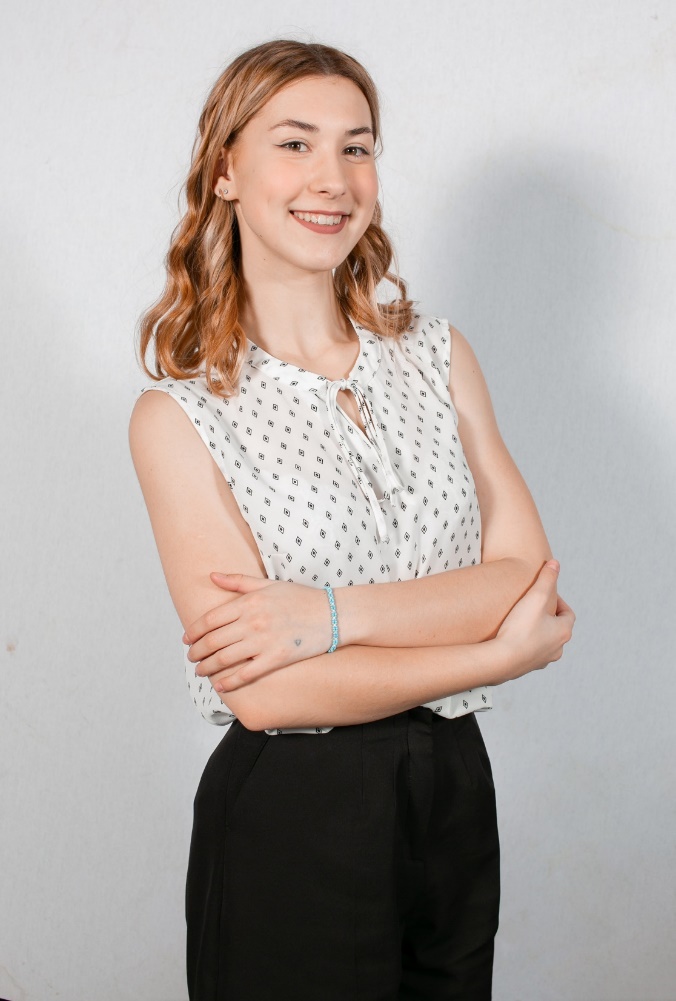 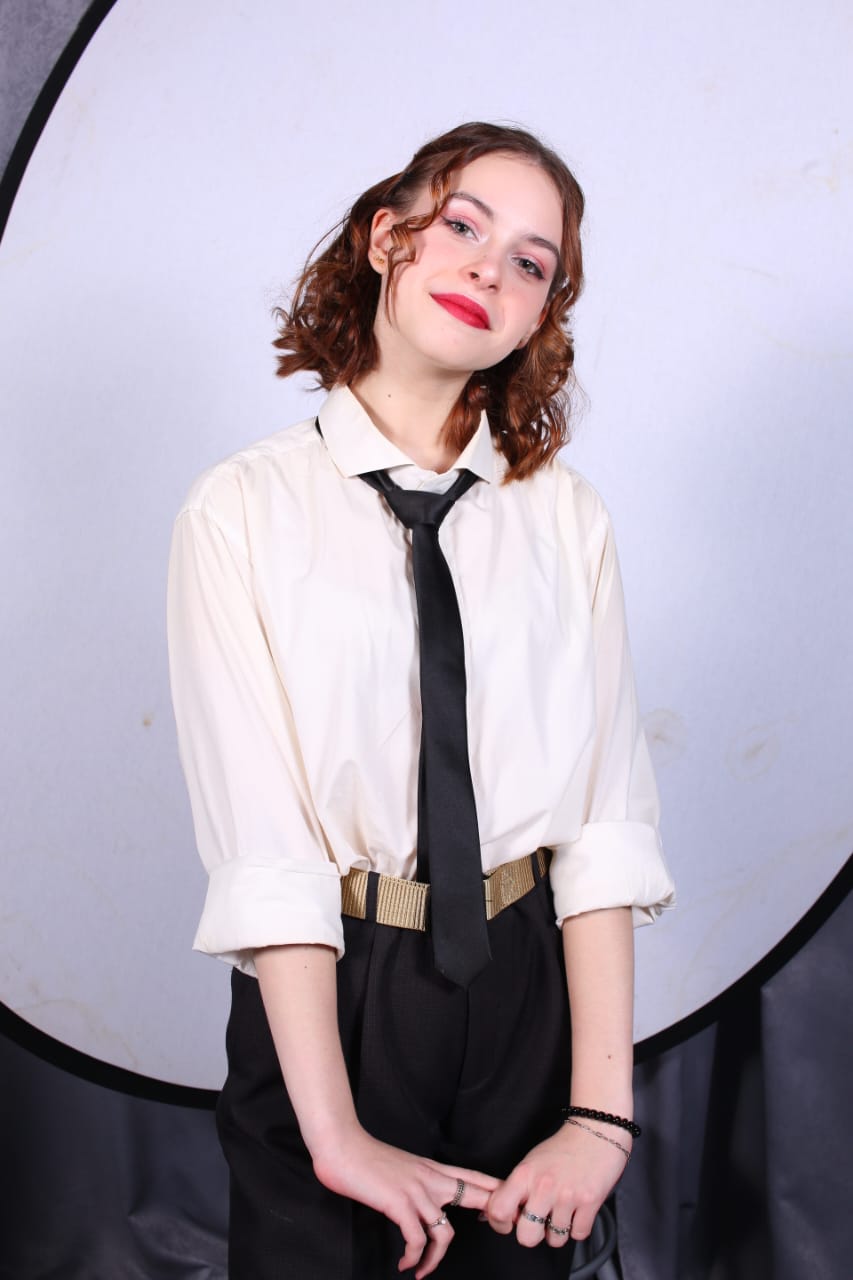 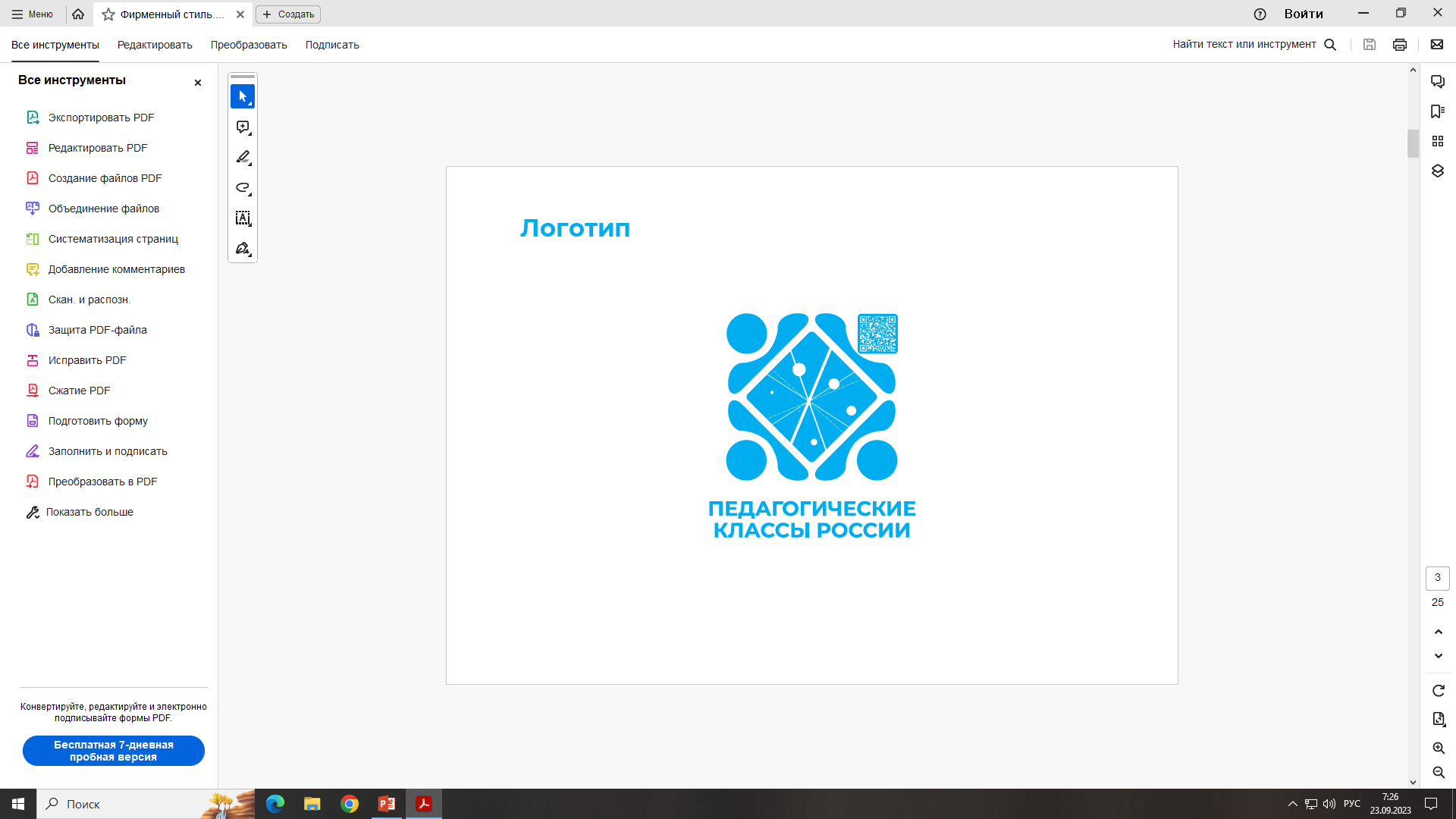 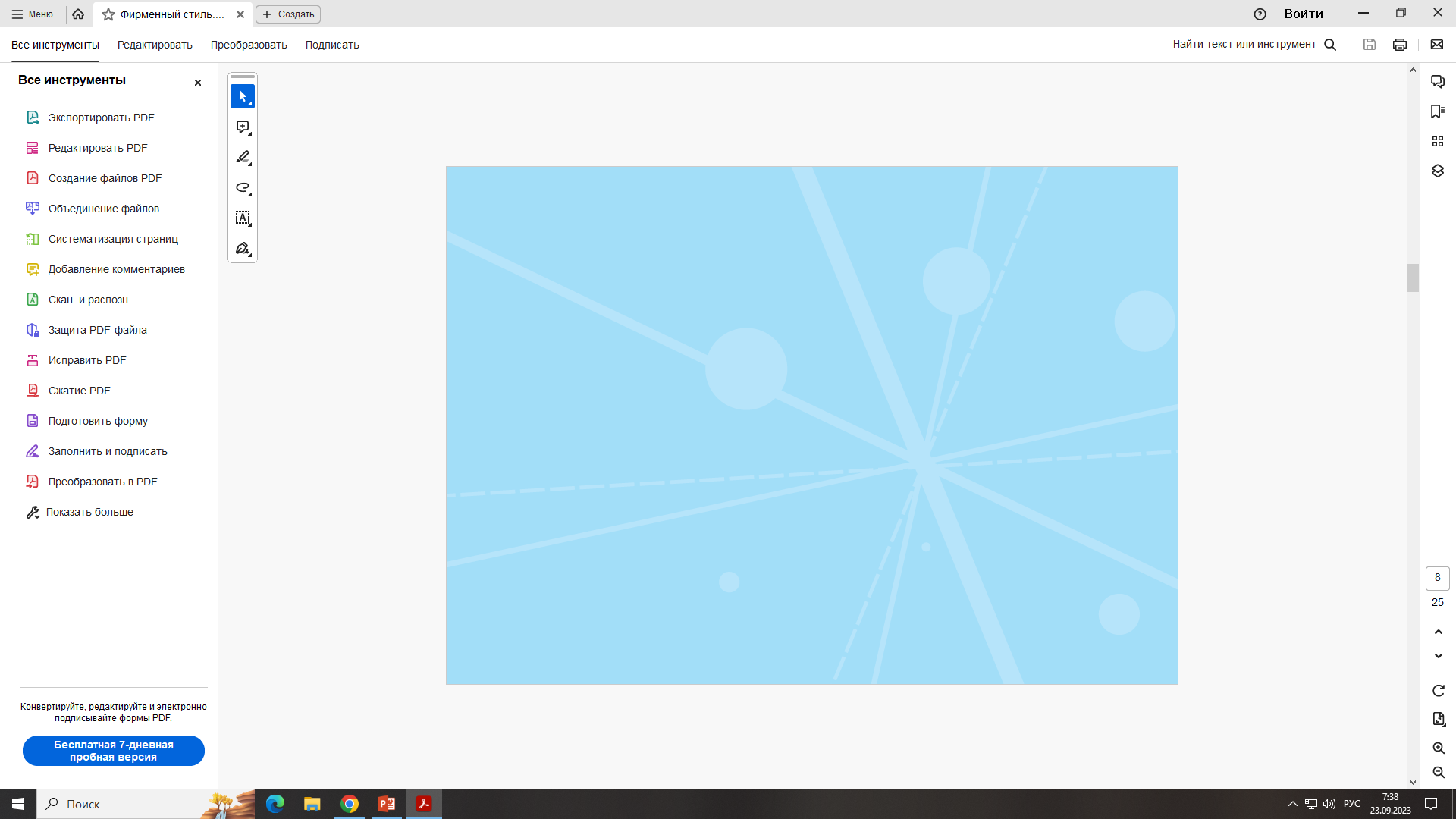 Учителю необходимо не только обладать знаниями в своём предмете, но и уметь найти общий язык с каждым учеником.
Быть учителем-это значит: учить и учиться всё время,  создавать, творить.
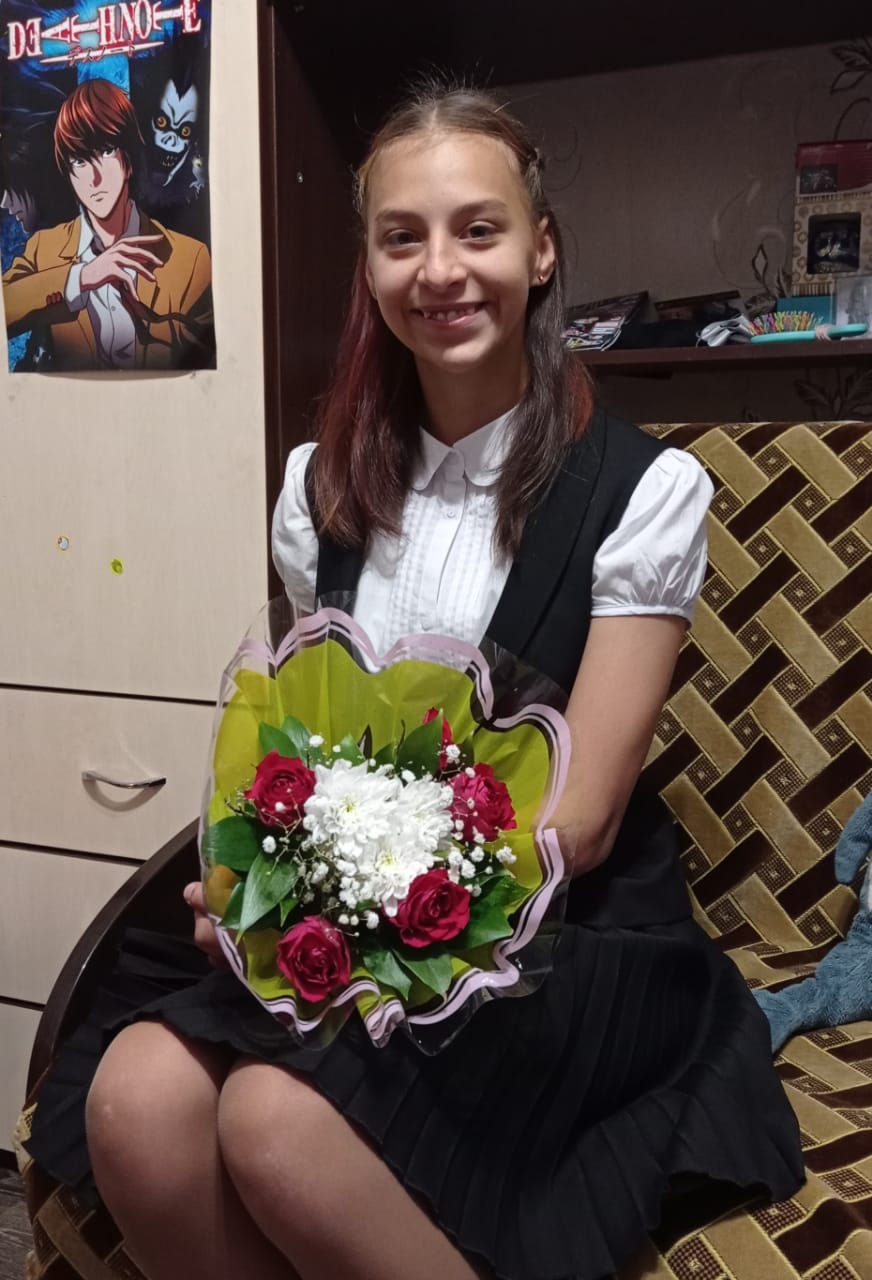 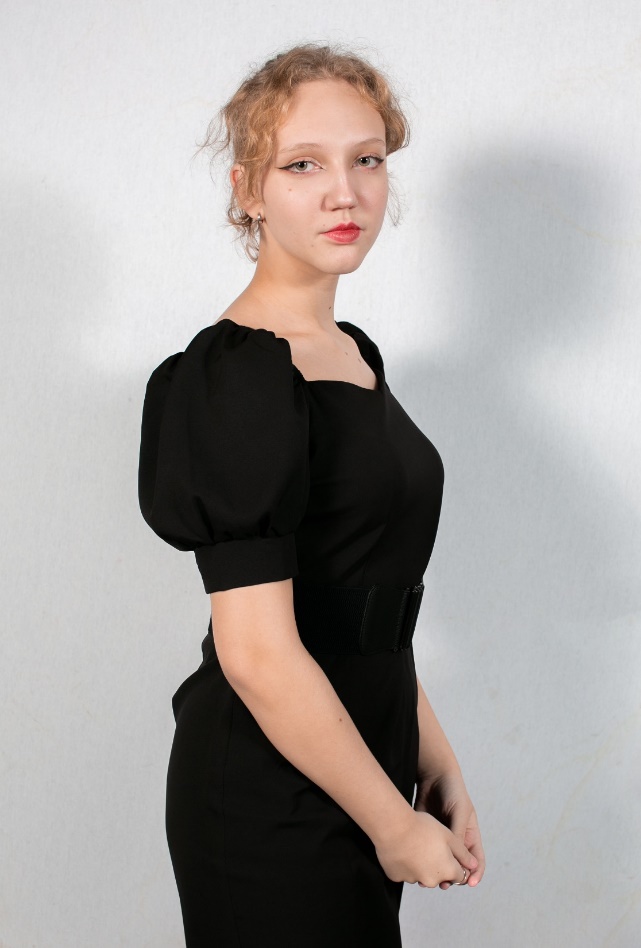 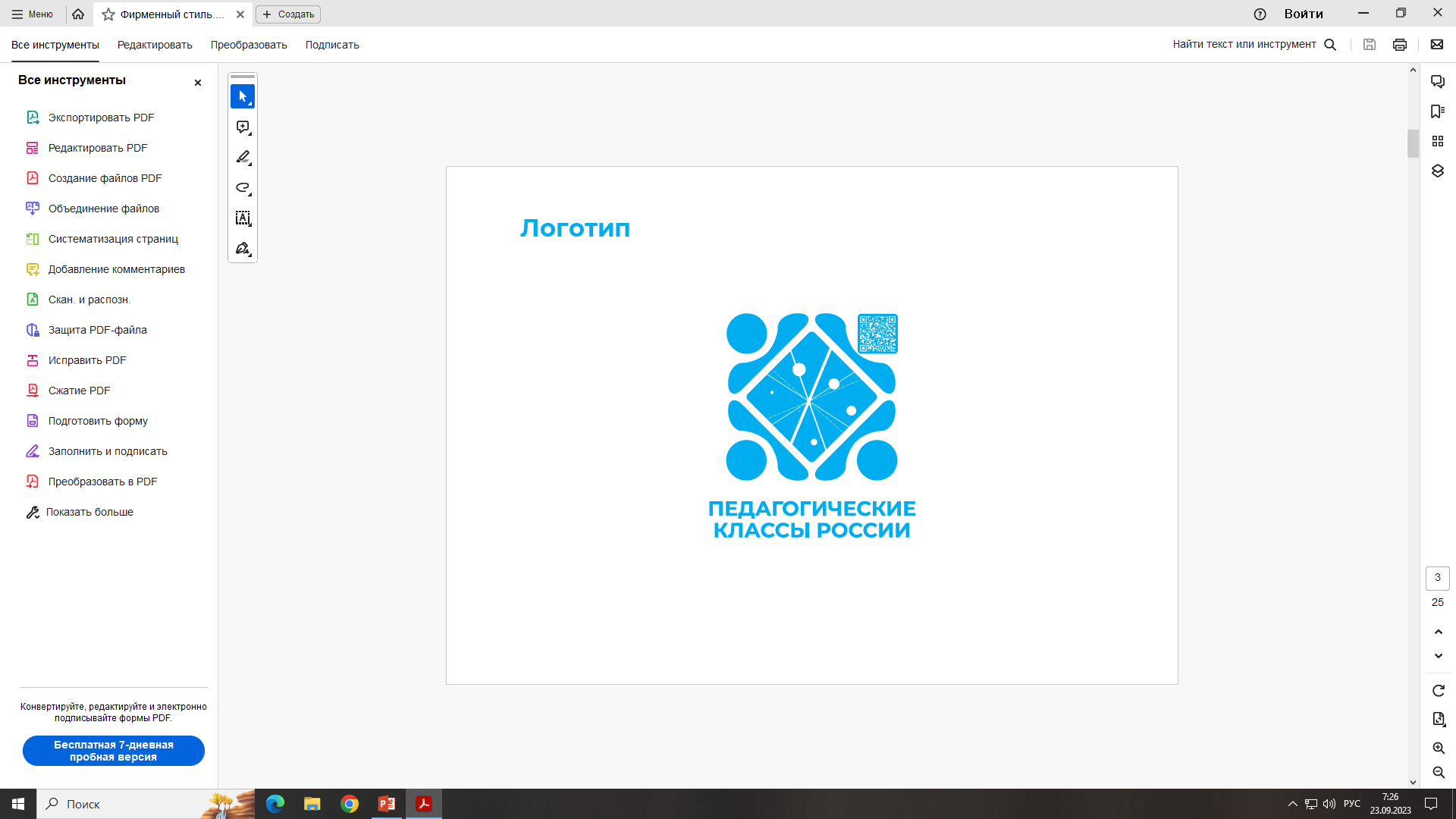 Учитель – это не просто профессия, это образ жизни. Нужно много сил для того, чтобы научить читать, считать, писать, дружить, жить по школьным и общечеловеческим правилам.
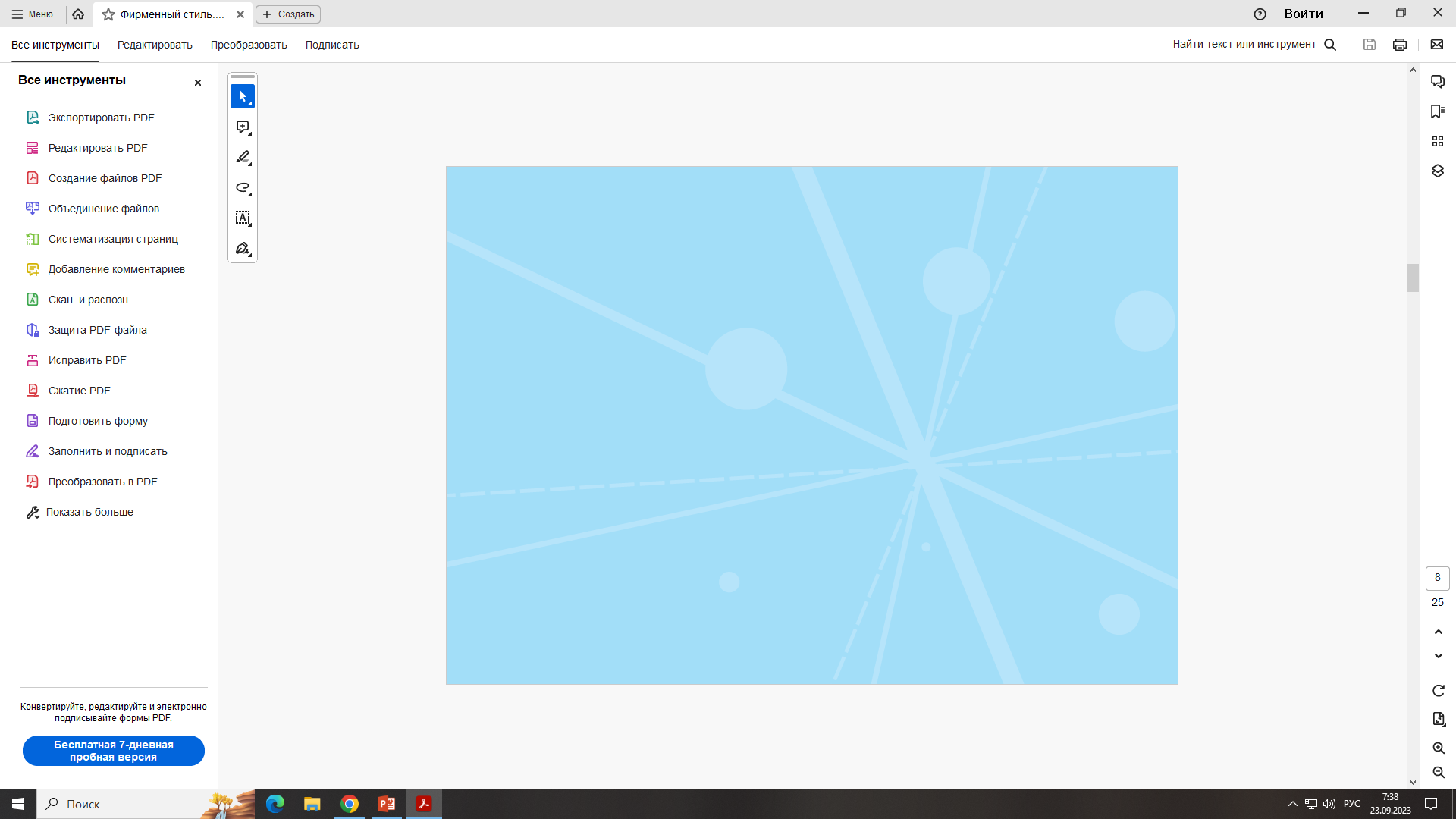 Учитель дает знания. Мне нравится открывать для других что-то новое и
полезное.
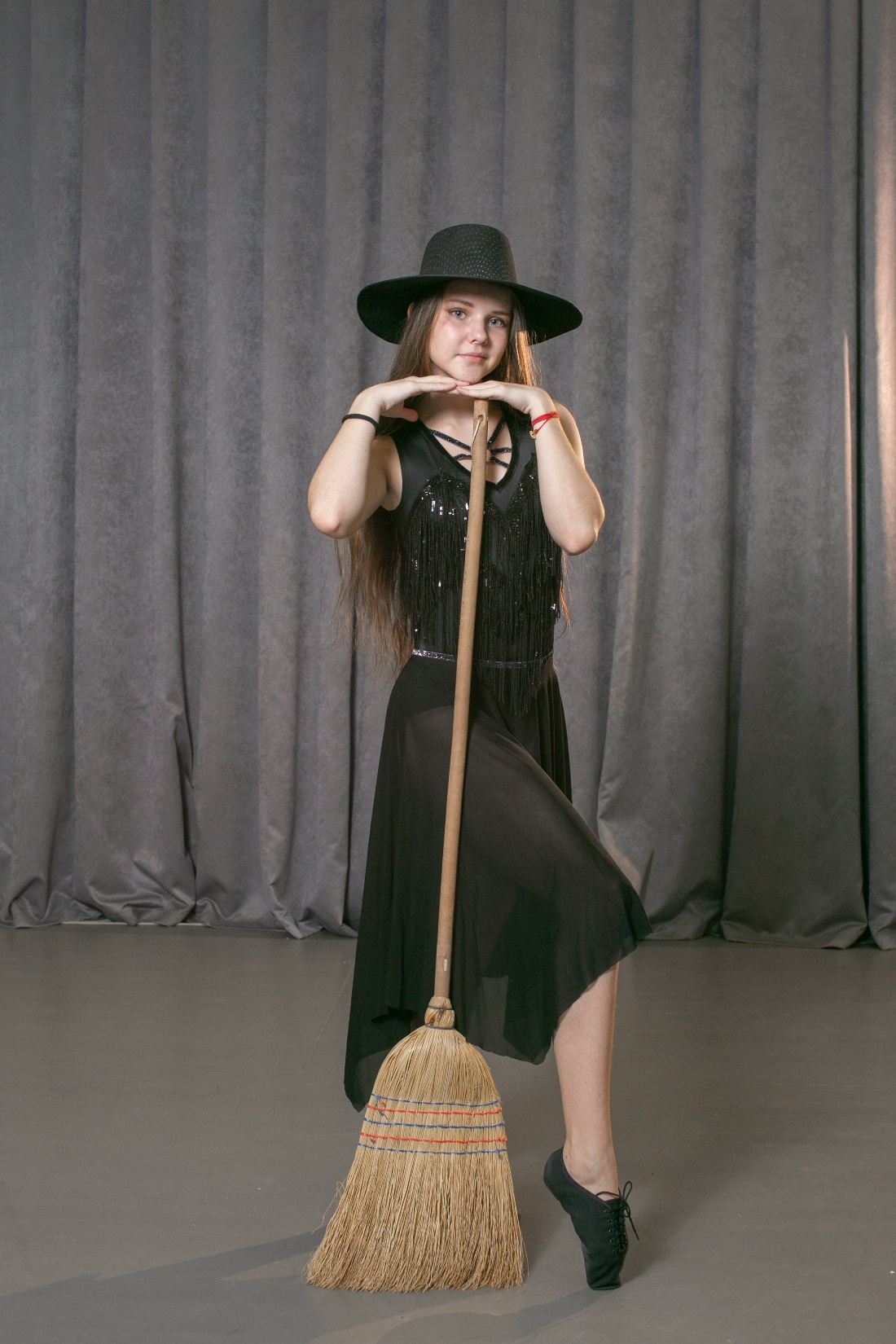 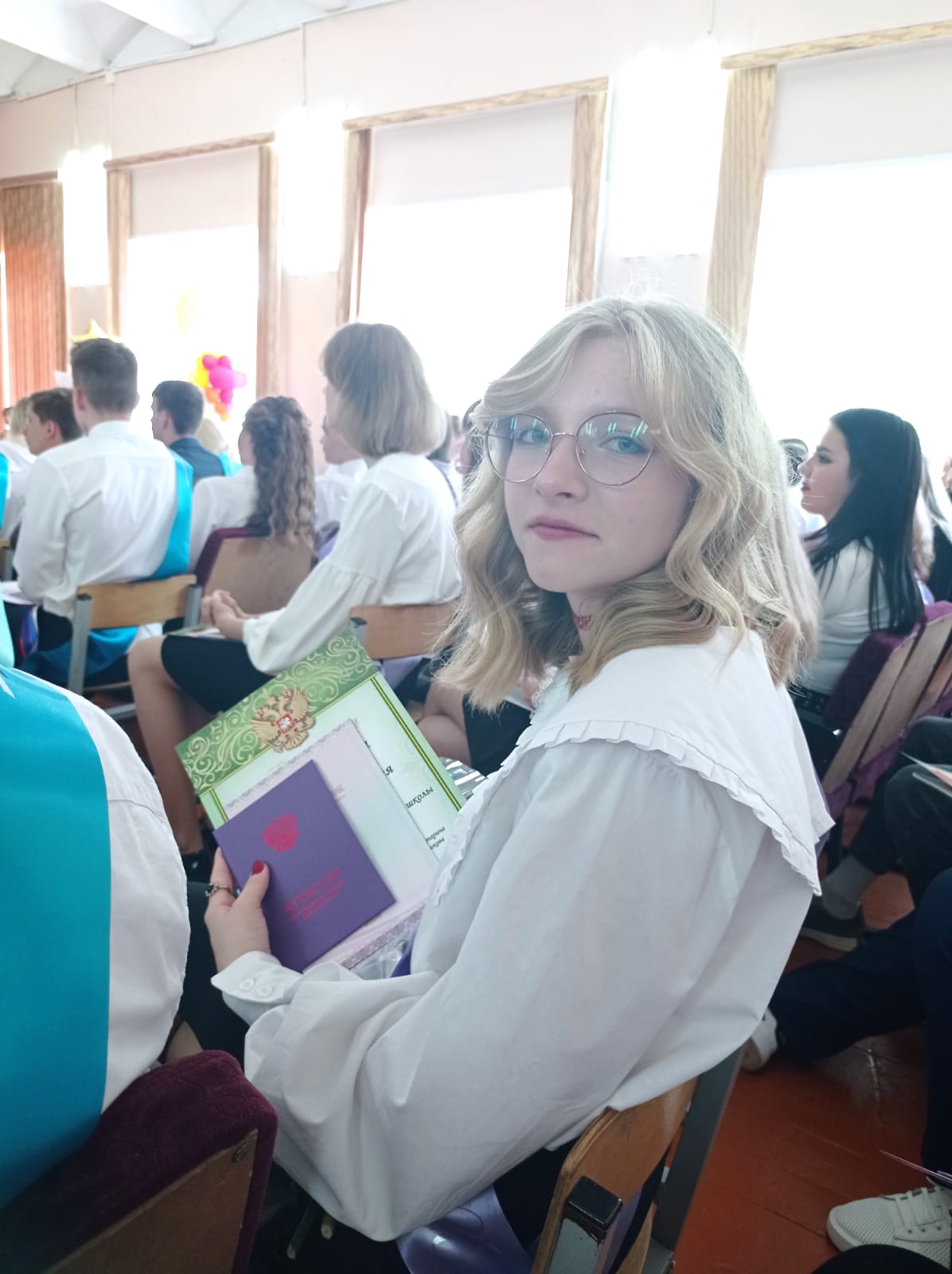 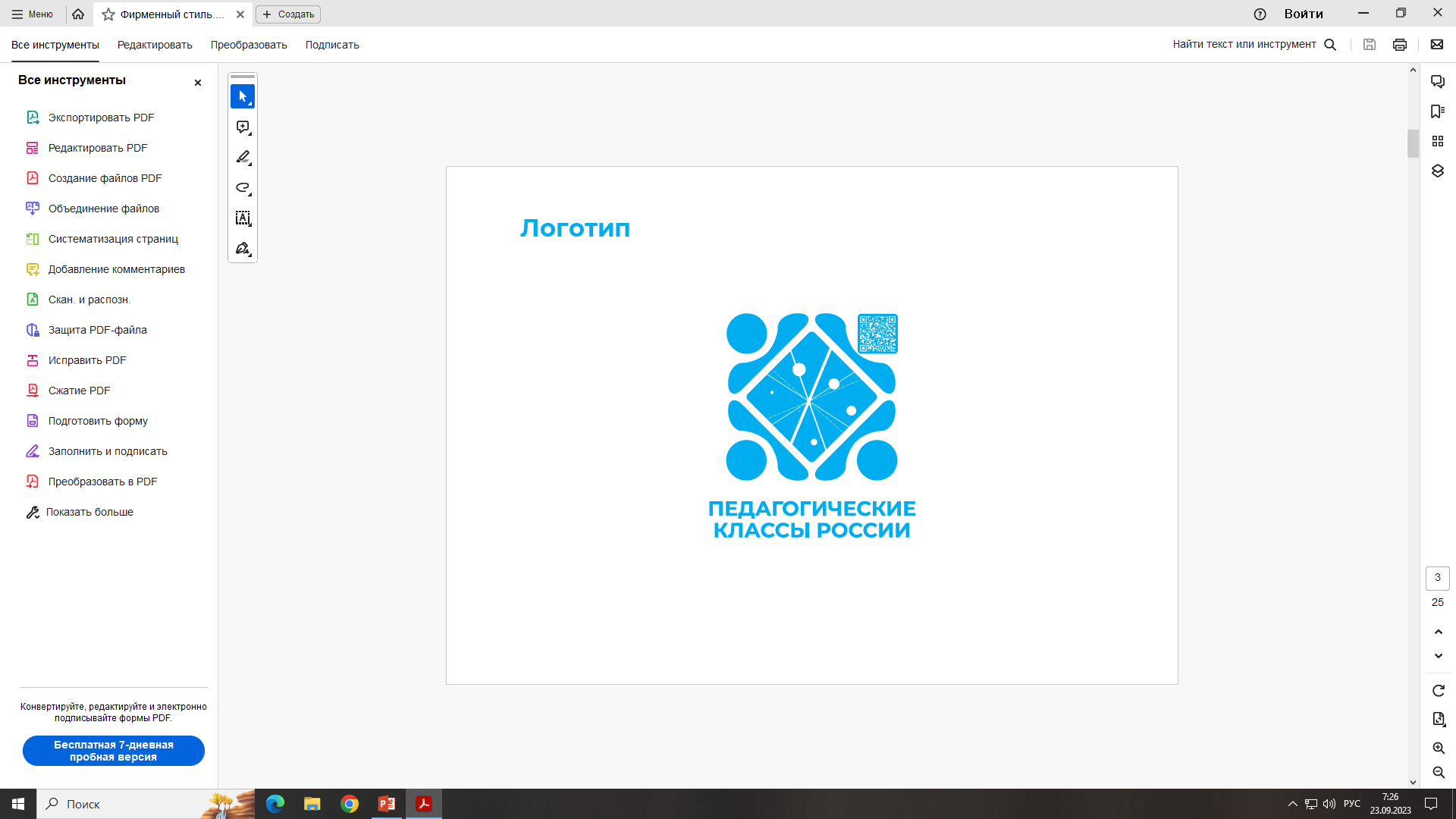 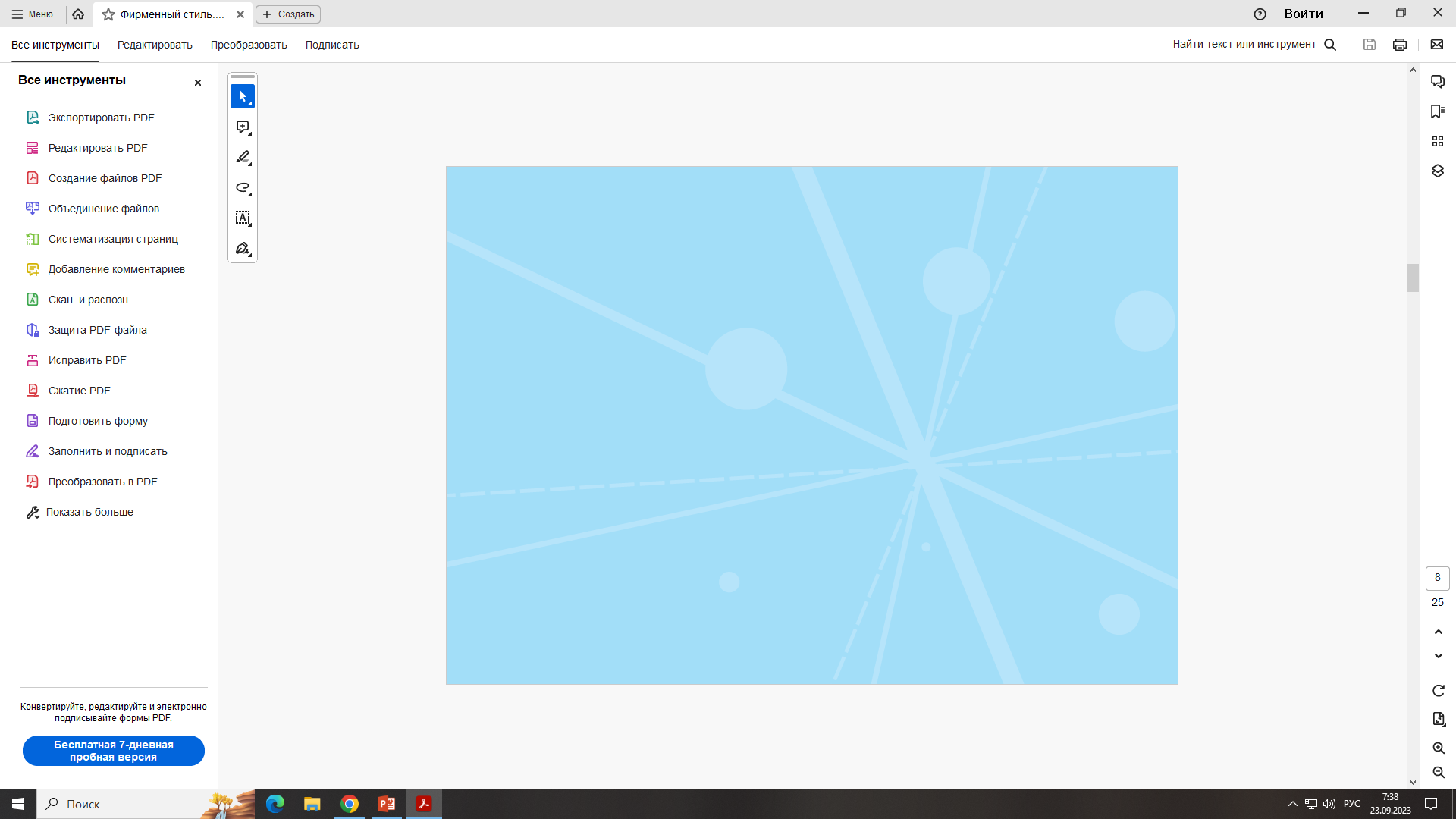 Профессия учителя не для равнодушных людей, так как требует много
душевных и эмоциональных затрат.
Учитель — это чело­век, который может научить своих учеников не только знанию предмета, но и помочь становлению личности.
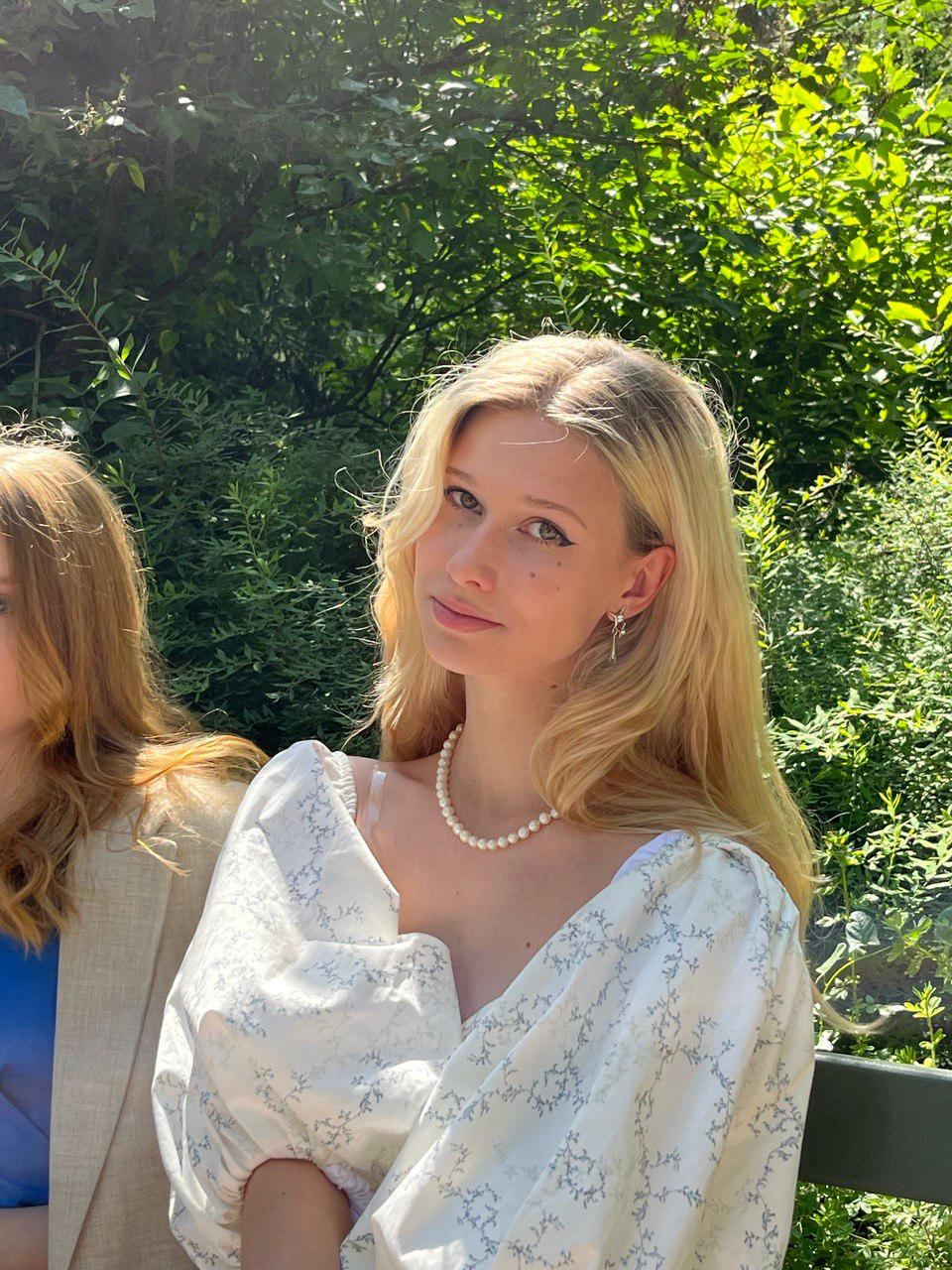 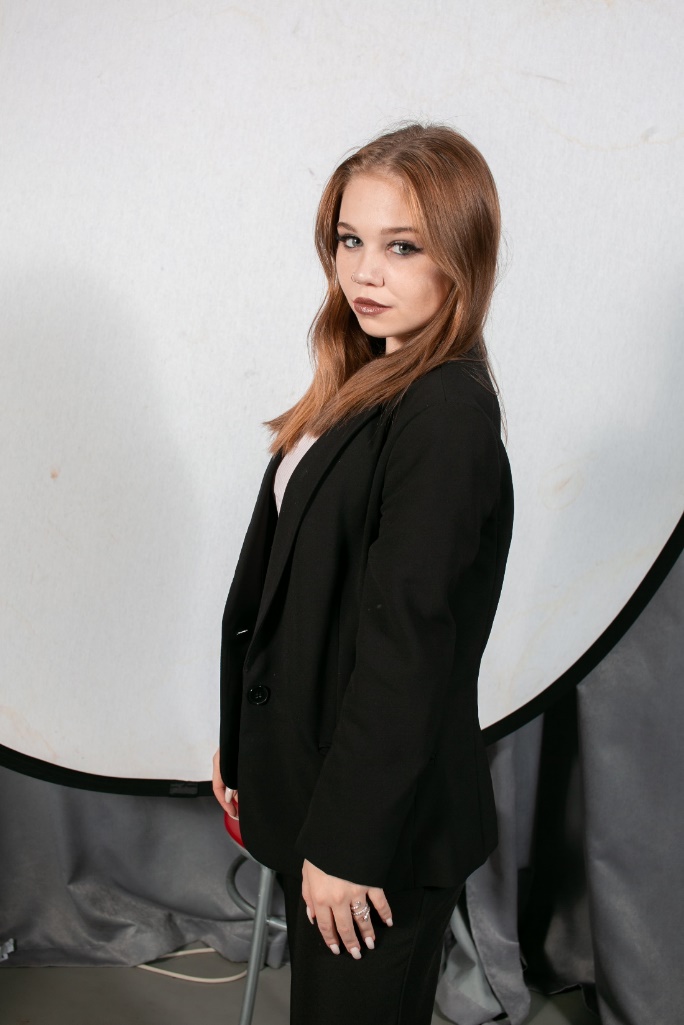 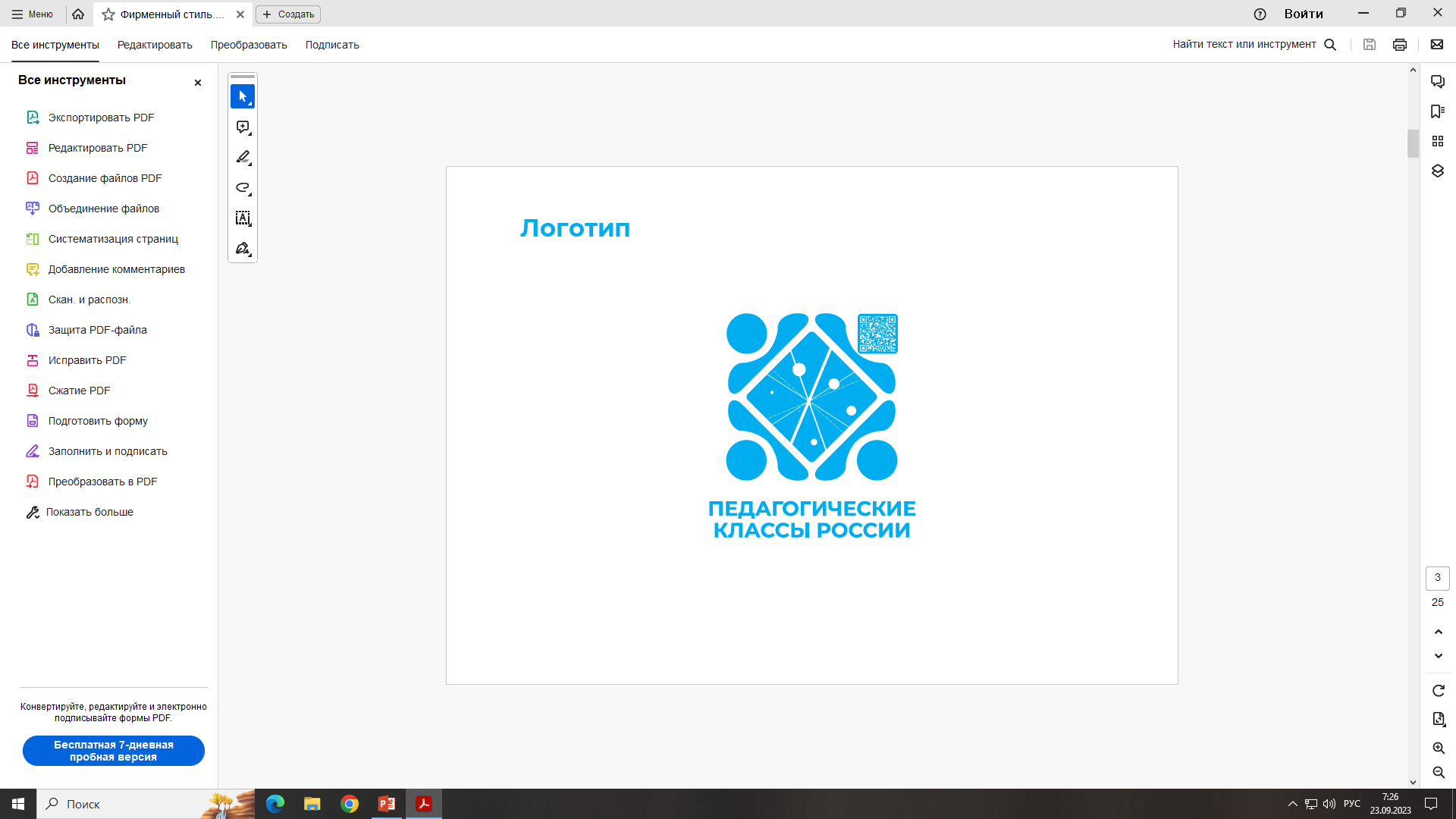 Учитель - это тот человек, который направляет и вдохновляет, помогает им раскрыть свой потенциал
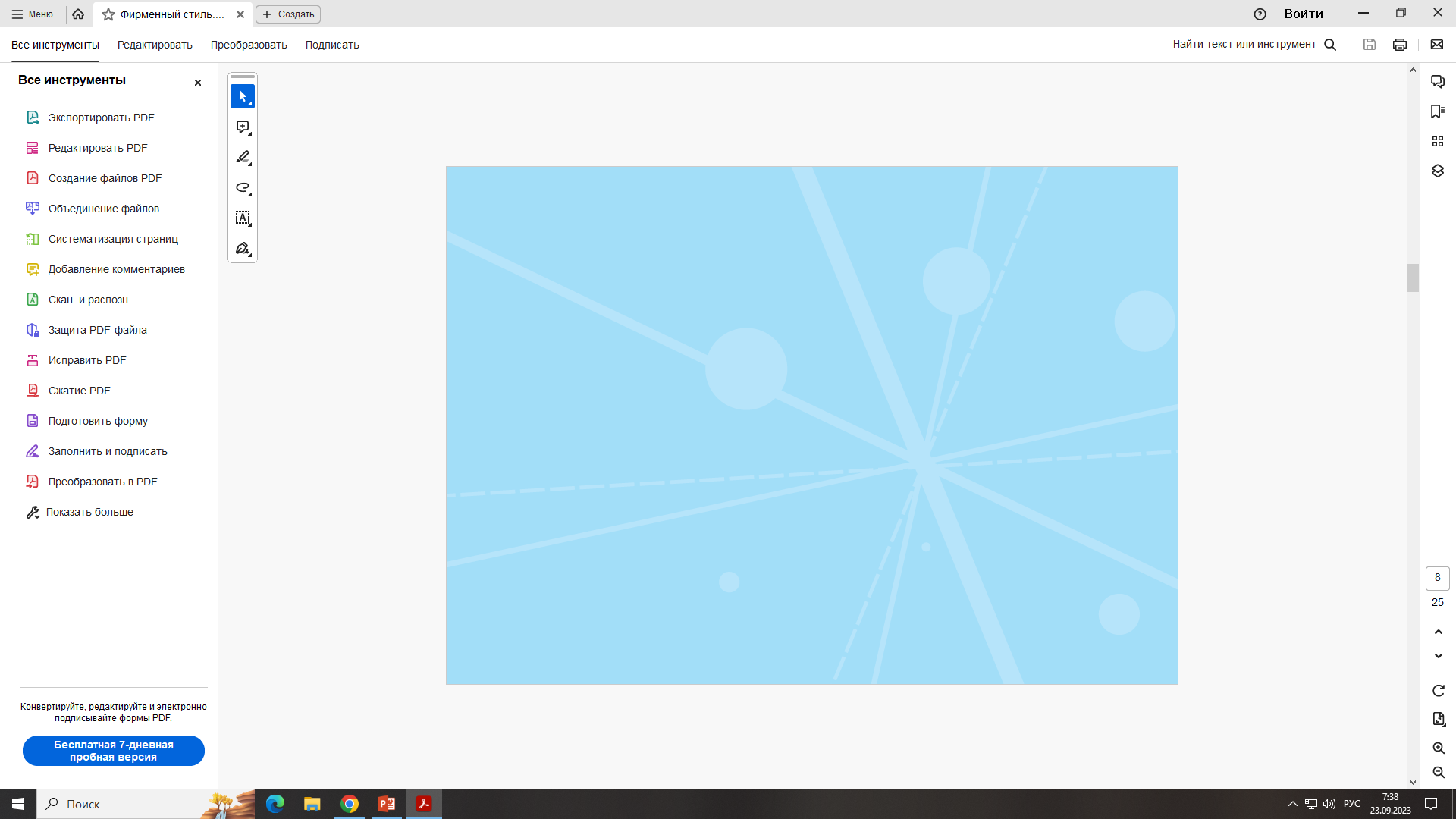 Учитель должен быть добрым, отзывчивым, понимающим.
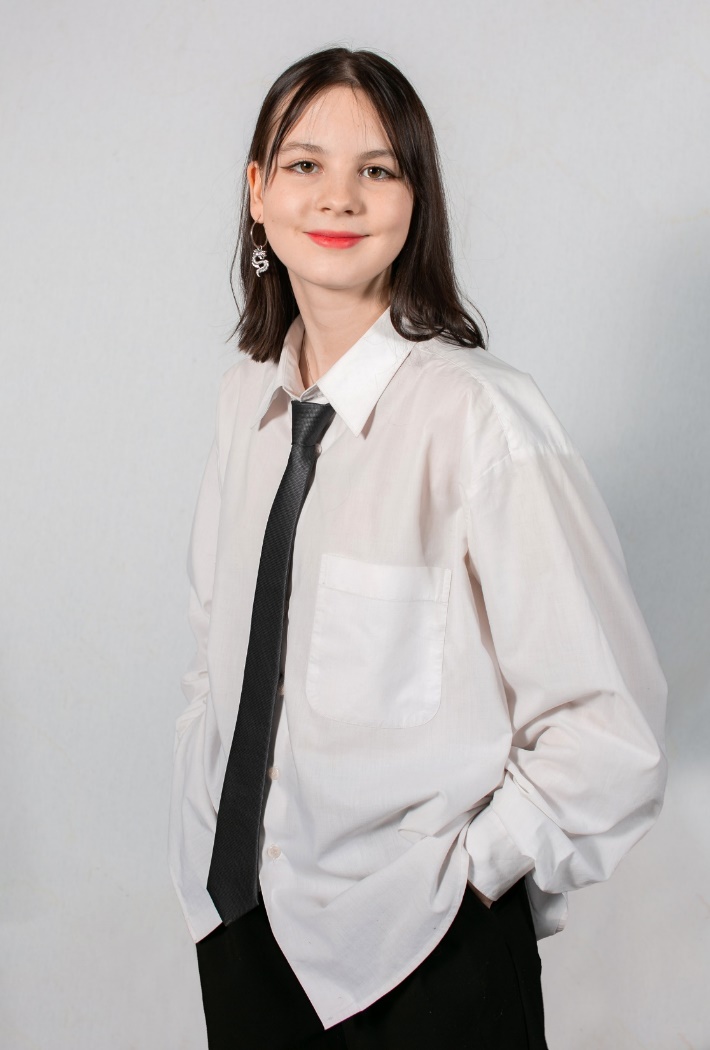 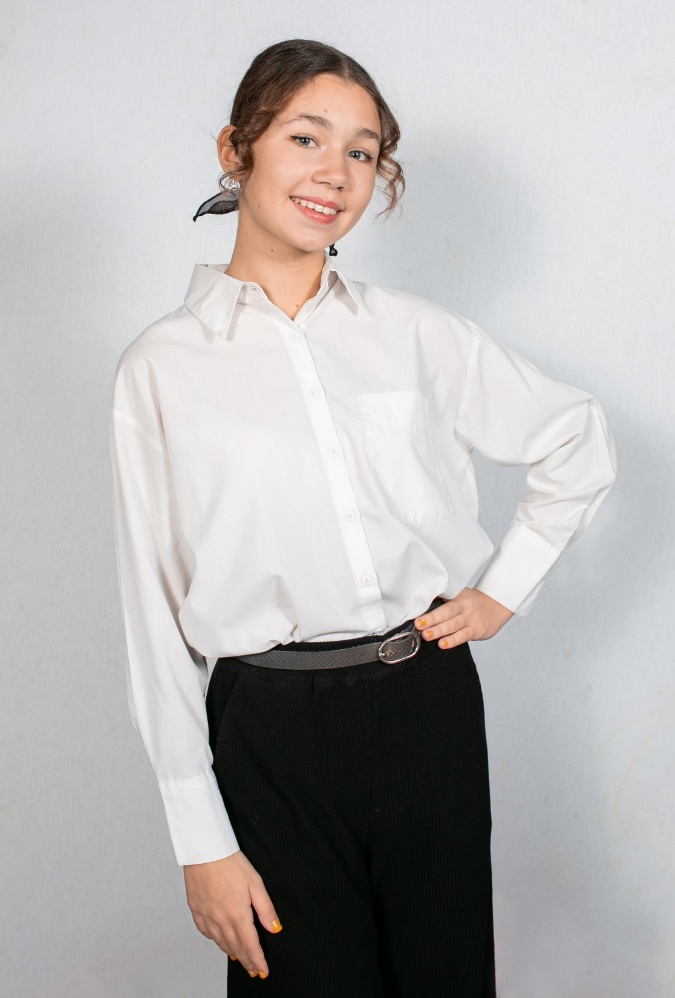 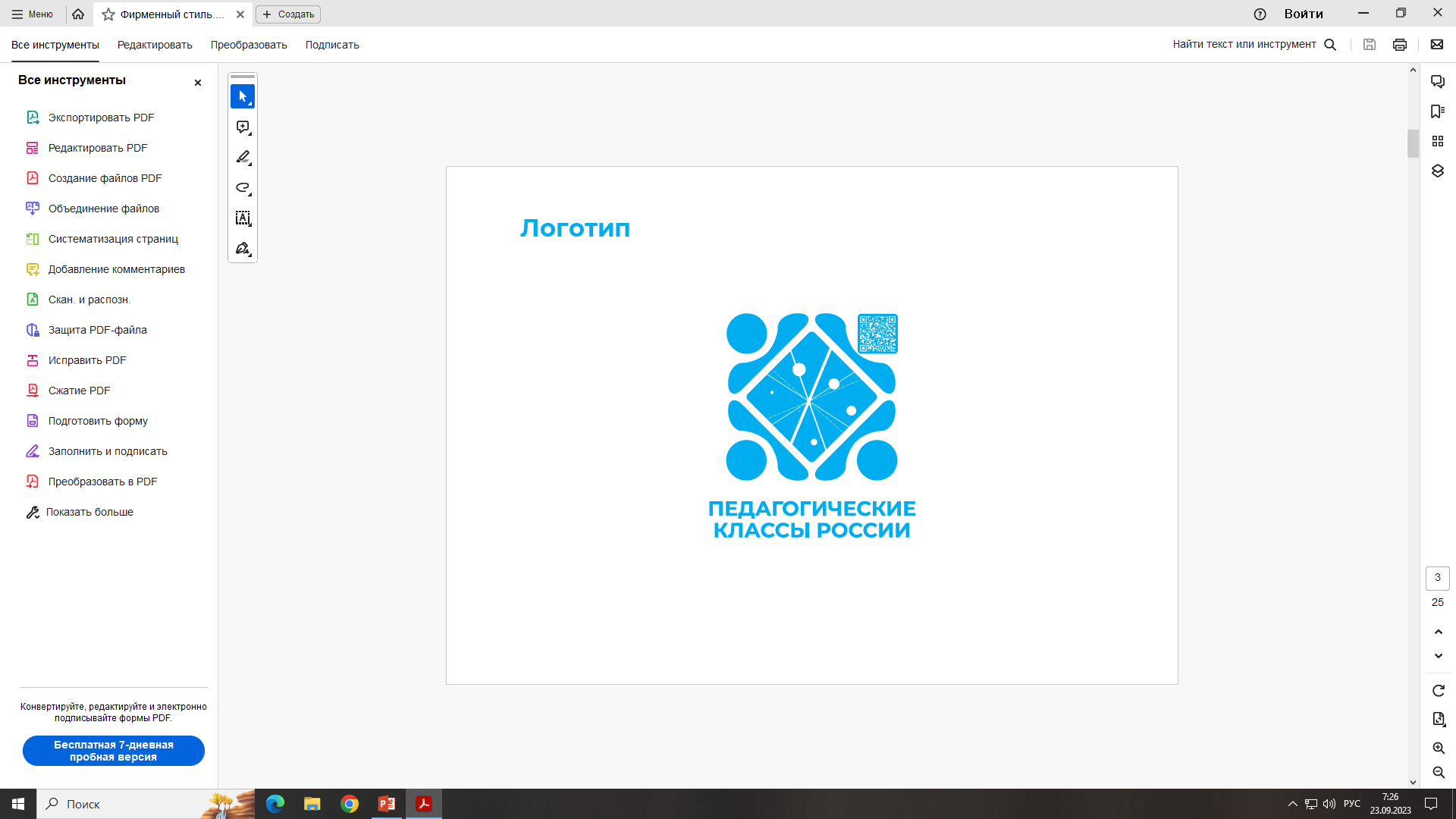 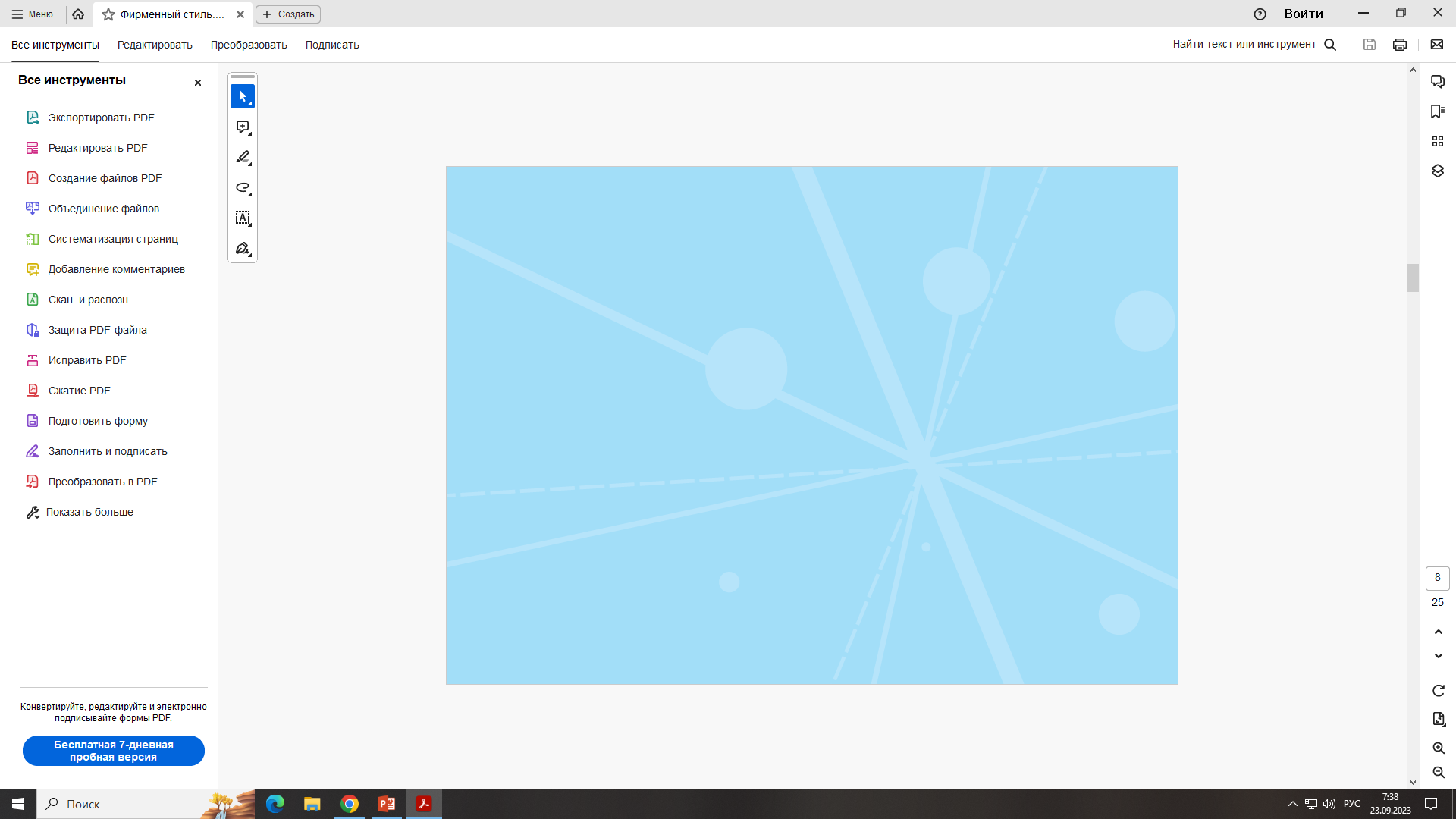 Упорство, целеустремленность, способность к
самосовершенствованию –качества, которыми 
должен обладать учитель.
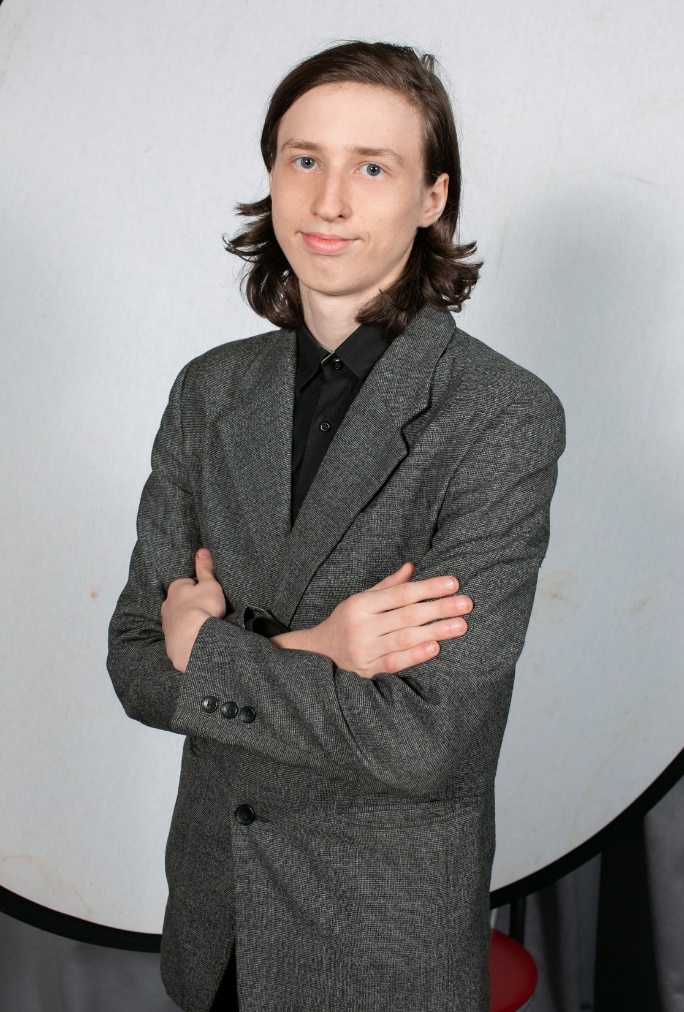 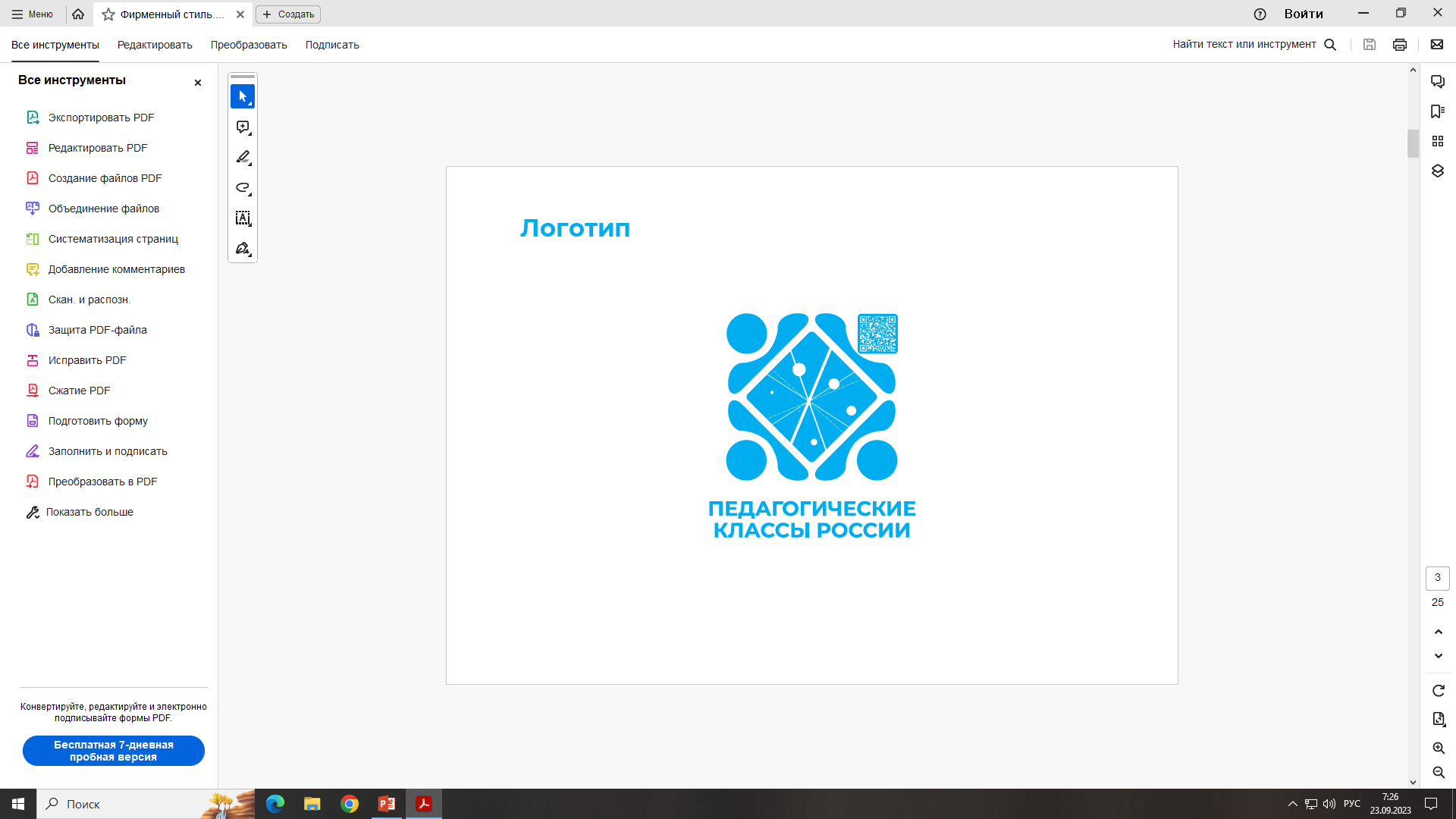 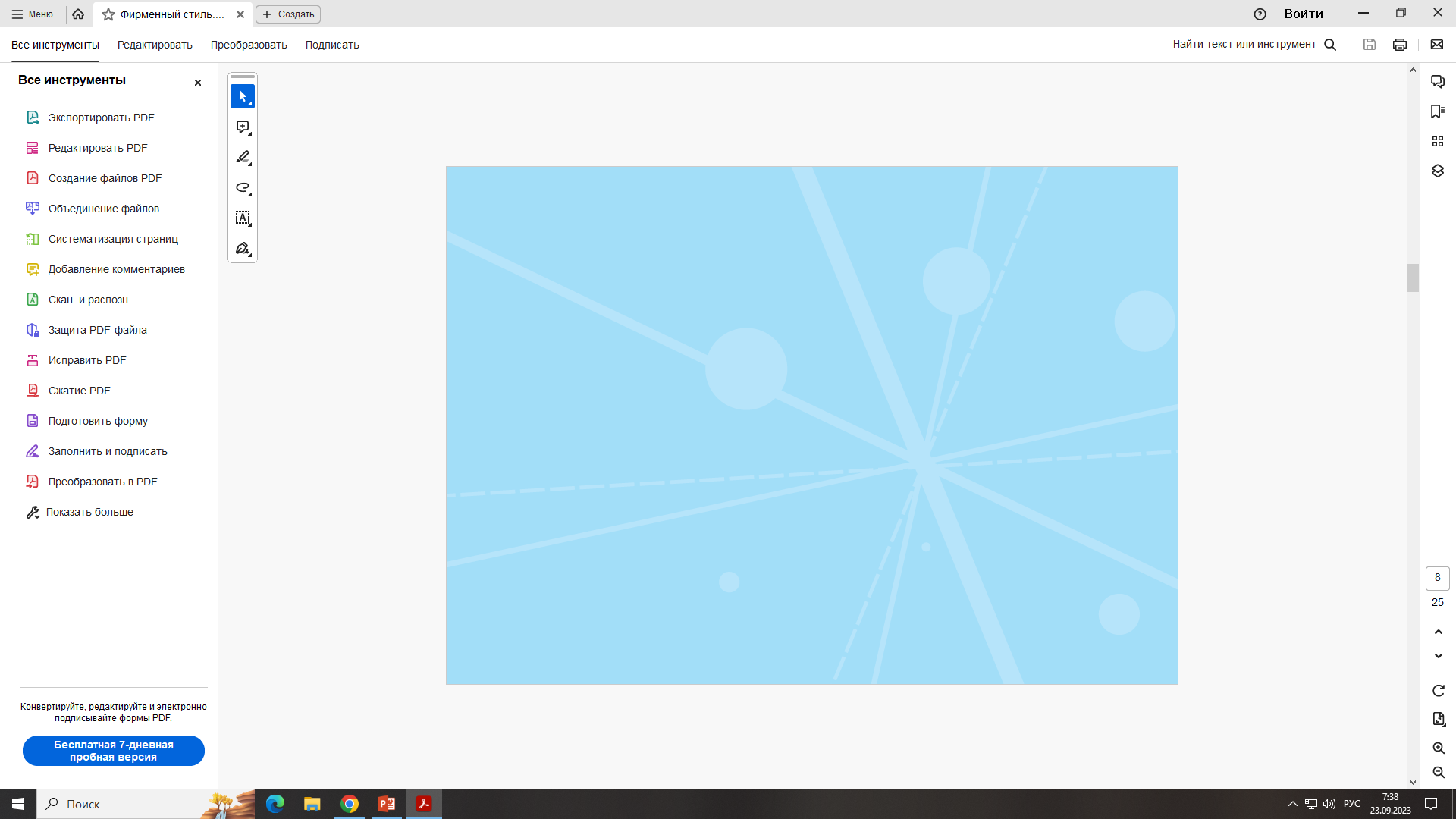 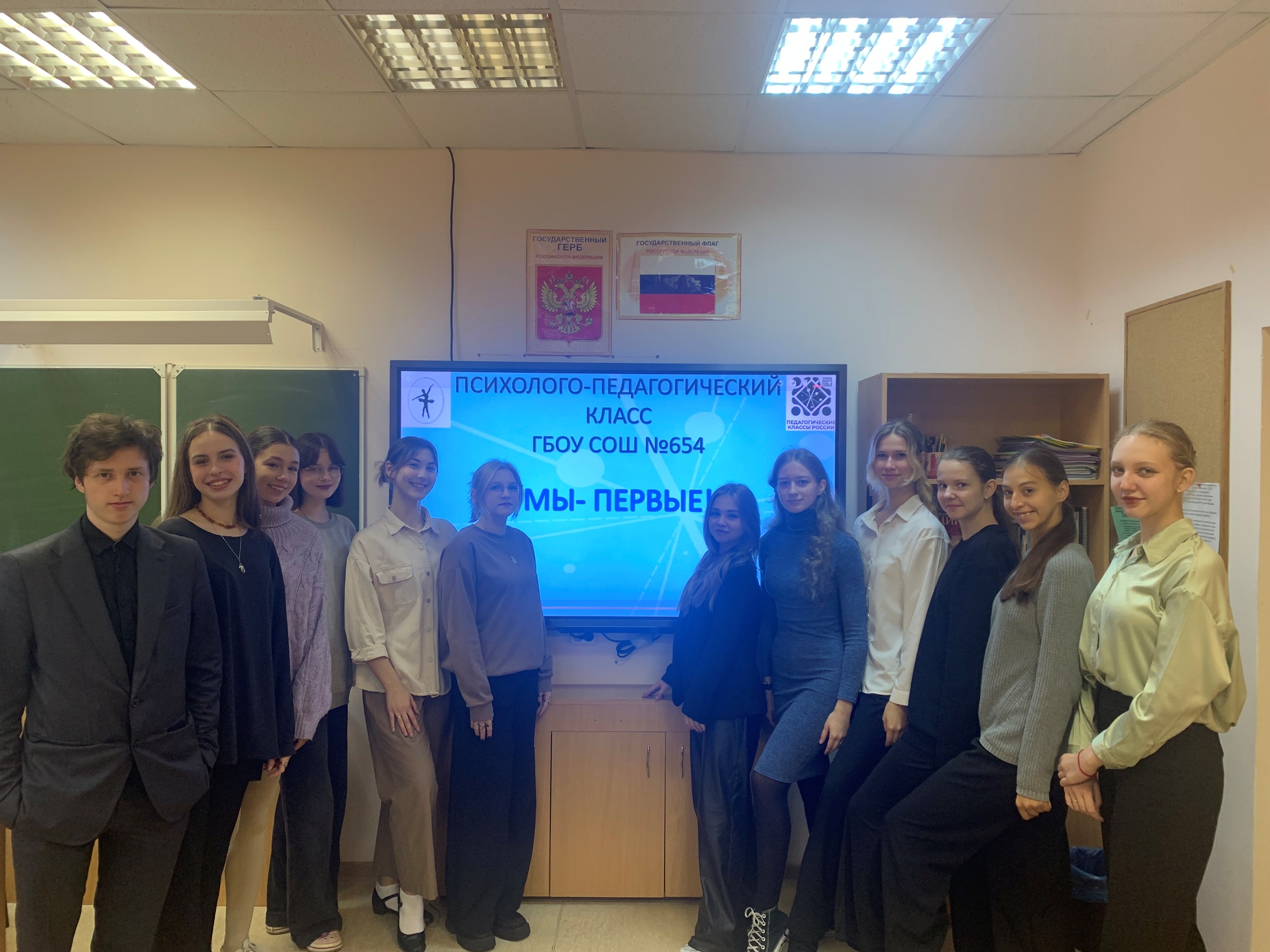